Дослідження на тему:
Роменські підприємства
 харчової промисловості
Підготував Гриценко Артем
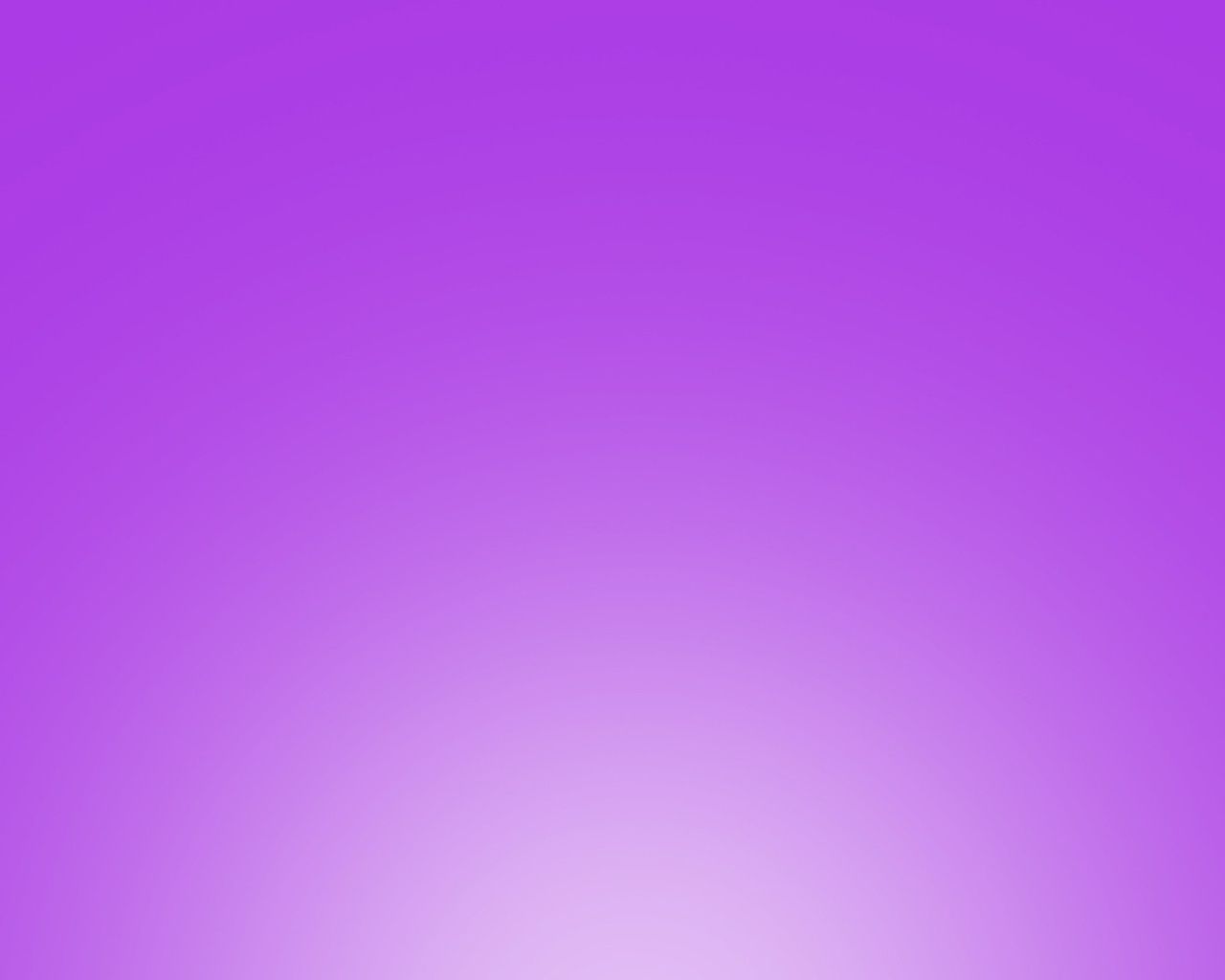 Мета
Мета дослідження: дослідити 
Роменські підприємства харчової промисловості та узагальнити інформацію про них.
Харчова промисловість
Харчова промисловість – група виробництв, що забезпечують переробку сировини сільського, рибного та лісового господарства на харчові продукти та напої
Чинники розміщення підприємств, що виробляють харчові продукти
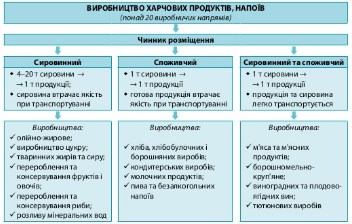 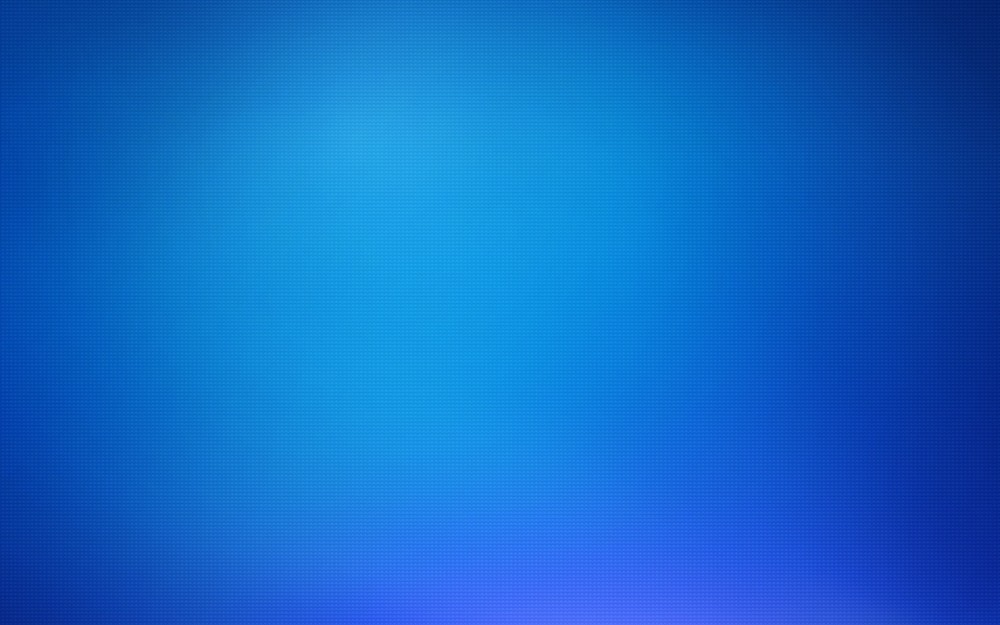 Сумська область
У Сумській області налічується більше ніж 120 великих, середніх та малих підприємств, які здійснюють виробничу діяльність в галузі харчової та переробної промисловості.
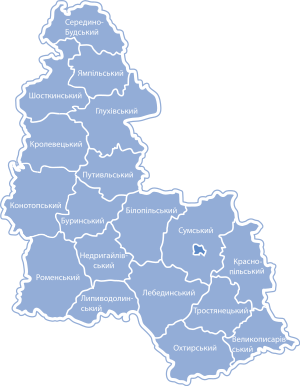 Промисловість і сільське господарство Сумській області у 1990 р.
Класифікація
Поміж потужних виробників товарів продовольчої групи: 
	переробкою молока та виробництвом молочної продукції займаються 6 підприємств

	виробництвом м’яса та м’ясних продуктів  – 6
	
	хліба та хлібобулочних виробів – 20
	
	виробництвом борошна  – 4
	
	виробництвом круп – 3
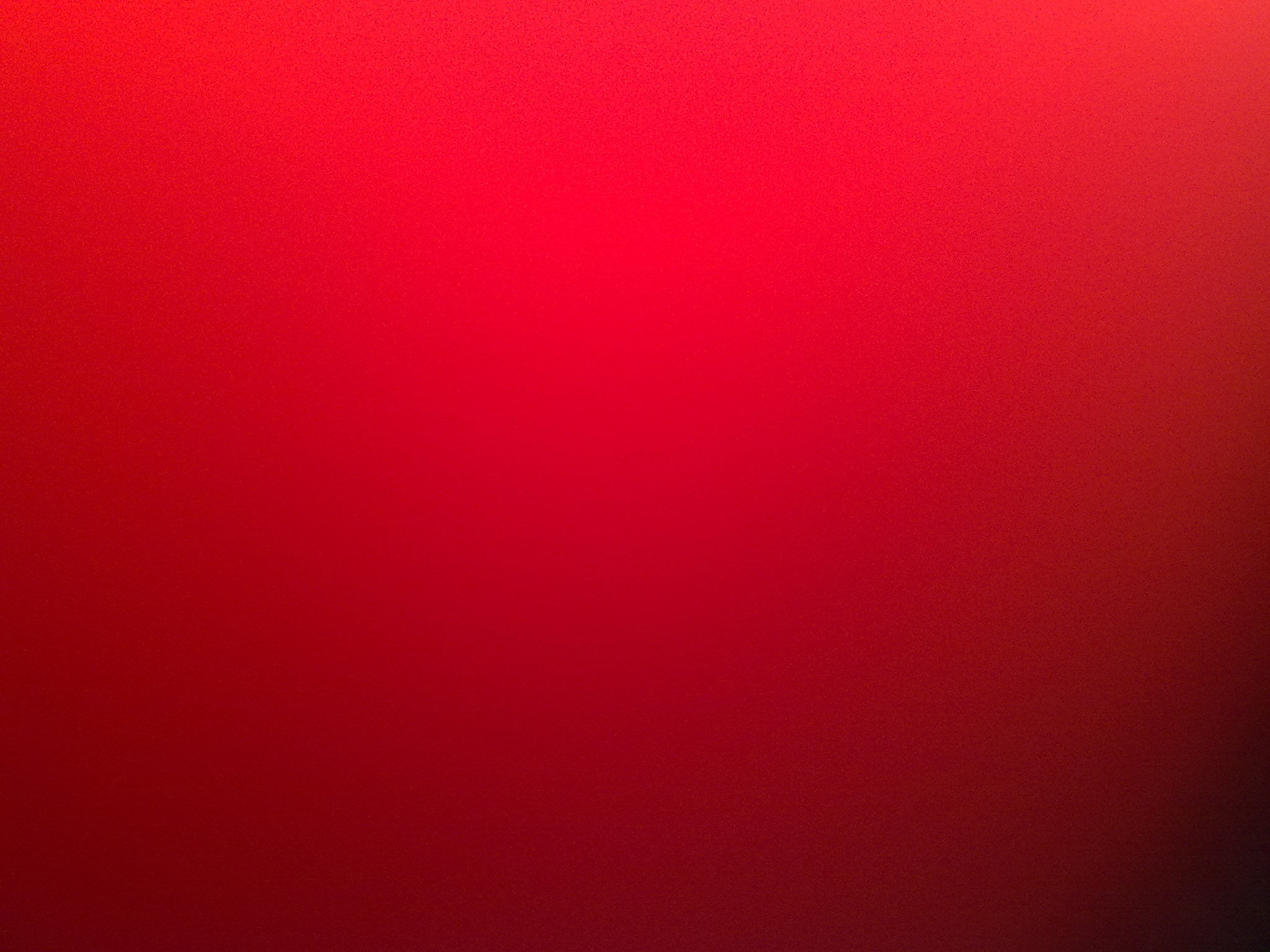 Підприємствами харчової промисловості Сумської області від загальнодержавного обсягу виробляється:
Територіальна структура харчової промисловості Сумської області у 2017 р.
Розглянемо 3 підприємства харчової промисловості саме у місті Ромни
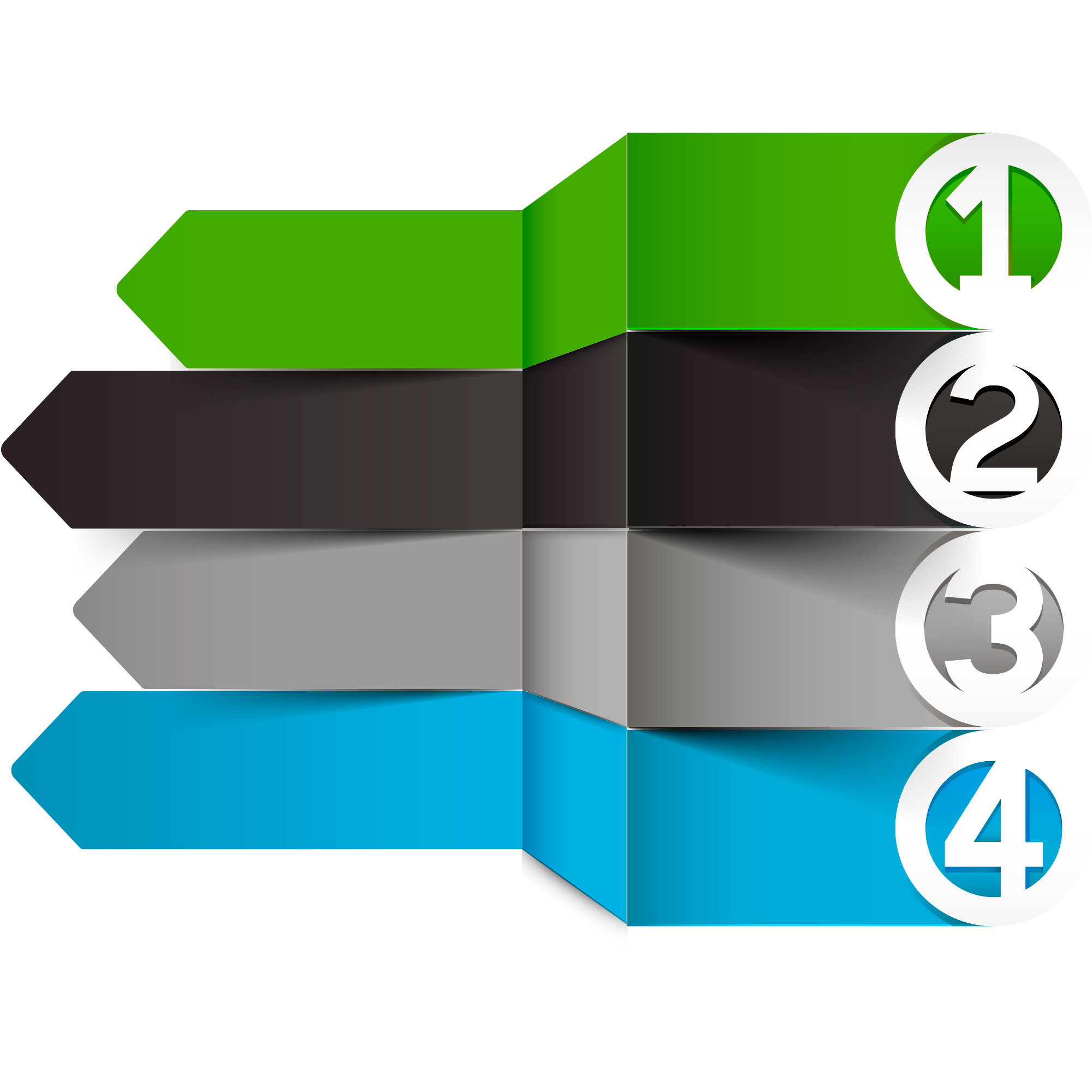 Філія «Роменський молочний комбінат» ПП «Рось»
ТОВ «Ромни хліб»
ТОВ «Ромни кондитер»
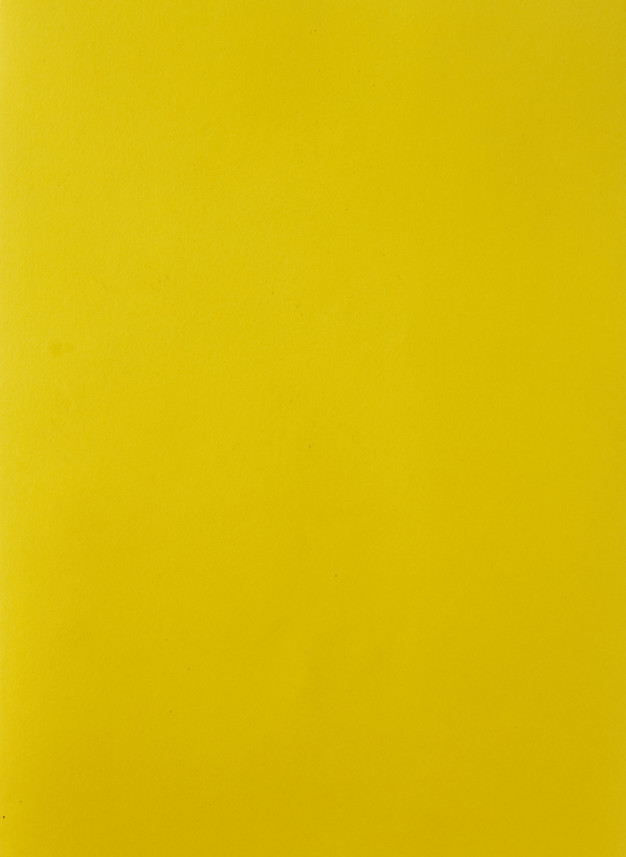 Молокопереробне підприємство
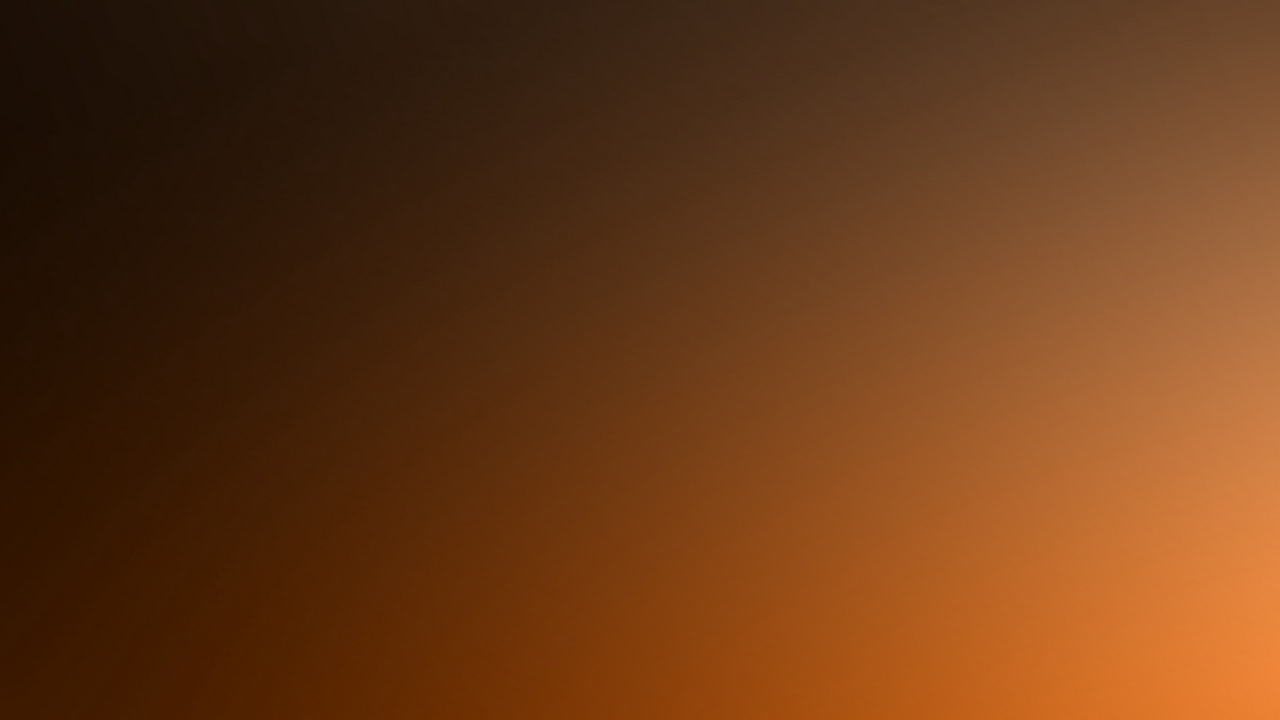 ТОВ «Ромни-кондитер»
ТОВ «Ромни-кондитер» спеціалізується на виробництві зефіру, мармеладів, тортів, глазурованих цукерок, вівсяного печива, тістечок, пряників, рулетів, бубликів і сухарів, інших кондитерських виробів – всього більше 300 найменувань, включаючи діабетичну і дієтичну продукцію.

Засновано в 1998 році, як ТОВ “Роменський завод продовольчих товарів”
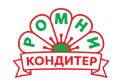 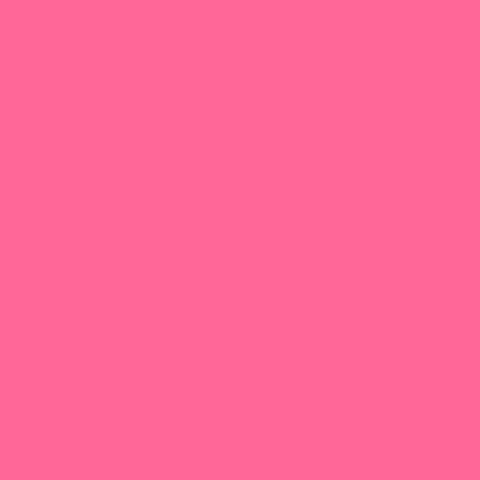 ТОВ «Ромни хліб»
Власник:  Саєнко Олександр Іванович
Форма власності: приватна
Основний вид діяльності: виробництво сухарів і сухого печива; виробництво борошняних кондитерських виробів, тортів і тістечок тривалого зберігання
ДЯКУЮ ЗА УВАГУ!